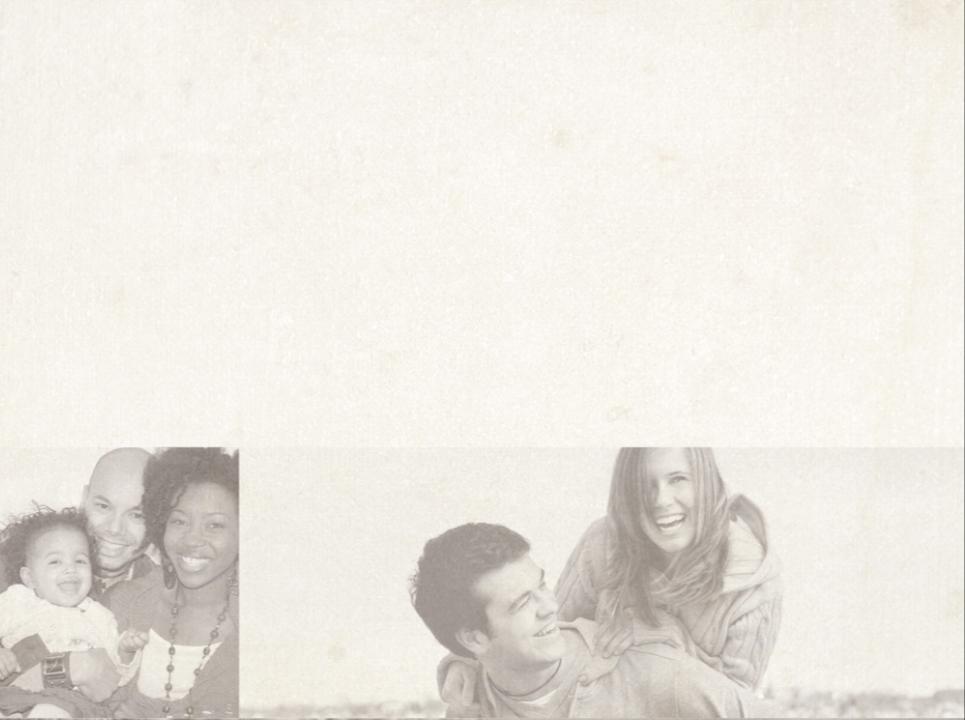 3 John 9–10
9I have written something to the church, but Diotrephes, who likes to put himself first, does not acknowledge our authority.  10So if I come, I will bring up what he is doing, talking wicked nonsense against us. And not content with that, he refuses to welcome the brothers, and also stops those who want to and puts them out of the church.
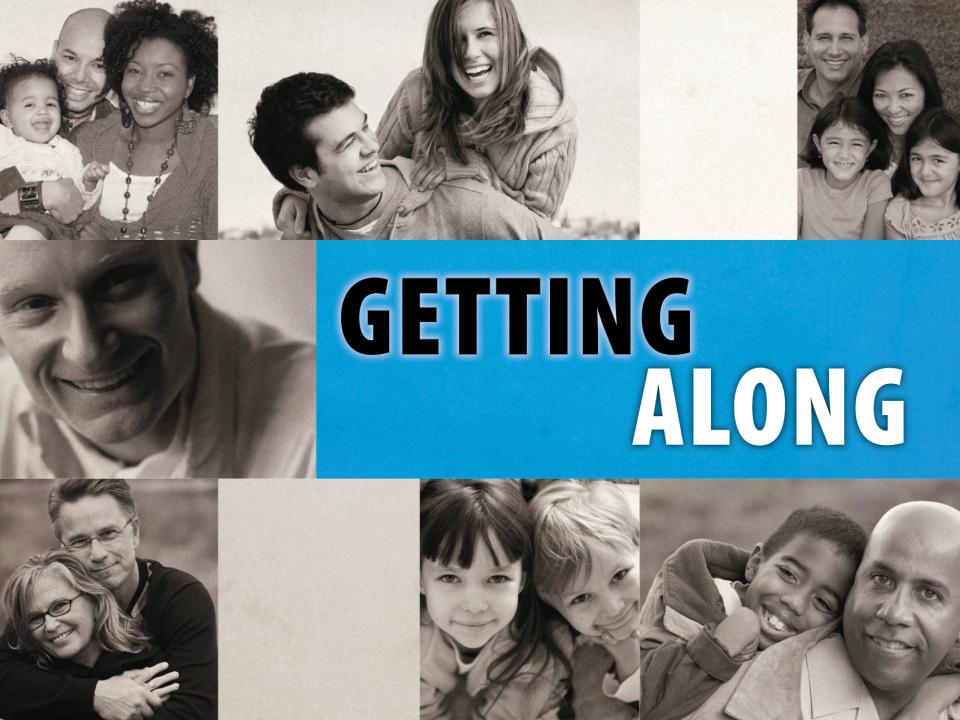 “Getting Along” requires a desire to strengthen your brothers and sisters.
Diotrephes had no regard for anyone but himself (v. 9). 
James 3:13–18; 4:6
Luke 22:24–27; 31–32
Philippians 2:3–8
“Getting Along” requires the ability to listen to your brethren.
Diotrephes did not accept what was said (v. 9). 
James 1:19–20
“Getting Along” requires a passion for peace.
Diotrephes was wreaking havoc on the church (v. 10). 
Matthew 5:9
Romans 12:18